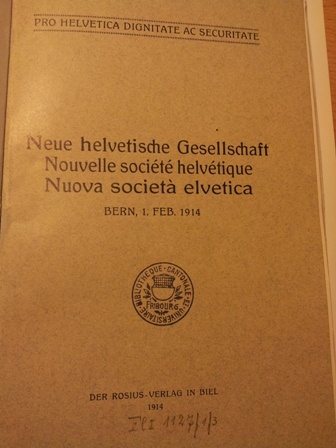 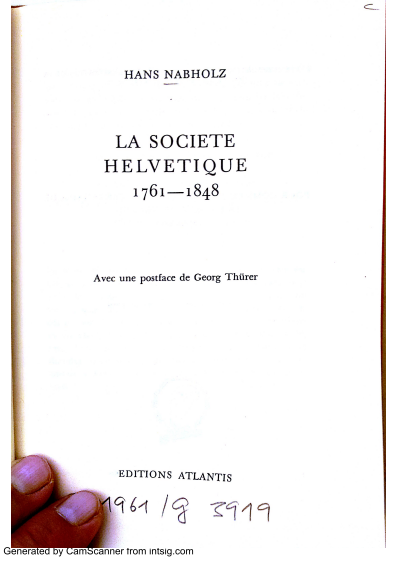 Société Helvétique
fondée entre 1761 et 1762 à Schinznach Bad par un cercle d'amis.
rassemblait tout ce que la Suisse du XVIIIe s. comptait comme esprits éclairés
Se réunit chaque année au mois de mai 
Membres animés par un sentiment d’insatisfaction face à l’immobilisme
Buts: -  promouvoir l'amitié et la concorde entre les Confédérés
Améliorer les conditions de vie sans toucher le système politique
Société helvétique (suite)
- Amélioration de l’éducation
		- Perfectionnement moral de l’individu 
		- développement des bases économiques
Plaisir à se rencontrer et se divertir que à suivre un projet. 
Effet: - la Société helvétique a favorisé le sentiment national nouveau et la cohésion confédérale. 
Elle a attribué certaines « Vertus » à « l’esprit suisse »:
		- simplicité
		- lien avec la nature
		- patriotisme et « bon sens » pratique
Patriotisme et malaises
Début 20ème siècle: sentiments de danger (menace) chez certains intellectuels suisses et besoin manifeste d’une identité propre; identité suisse. Ils souffrent de:
Fort nombre d’étrangers et non discrétion des immigrés.
Utilitarisme et mercantilisme voire un matérialisme prononcé
Une identité nationale malaisée à définir et nationalisme fort chez les voisins.
Fossé mal surmonté entre Alémaniques et Romands. 
Indifférence populaire 
Démocratie parlementaire qui leur paraît favoriser une médiocratie. 
Activité touristique qui détruit le paysage.
Patriotisme et malaises (suite)
Patriotisme et malaises (suite II)
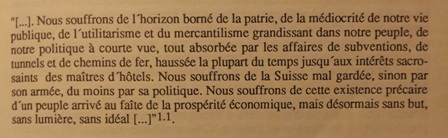 Alexis François à Neuville 1913
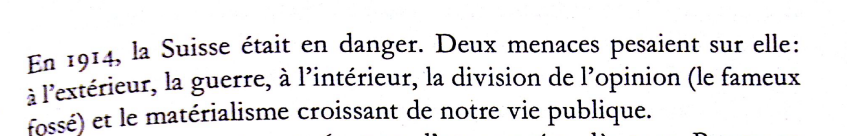 Réaction aux malaises et dangers
Plusieurs mouvements et publications:
La ligue pour la conservation de la Suisse pittoresque (Heimatschutz): défense de l’image traditionnelle du pays.
Wissen und Leben d’Ernst Bovet en 1907 (chercher un but, un idéal).
La Voile Latine 1904 (Ramuz + frères Cingria, de Traz à partir de 1906) = régénérer les lettres romandes.
Les Feuillets 1911 (R. de Traz): Patriotisme prononcé = offrir une tribune aux écrivain suisses et créer des nouvelles valeurs helvétiques. 
La publication et la traduction de la brochure de Carl Albert Loosli: La Suisse, a-t-elle besoin d’une régénération?
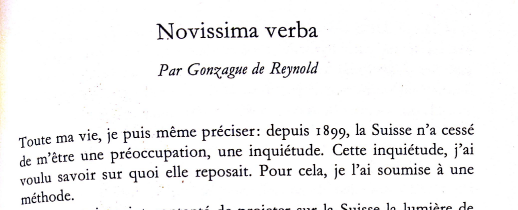 3 Noms à retenir
1) Gonzague de Reynold (1880-1970): Fribourgeois, d’origine aristocrate, dr. ès lettres de la Sorbonne (1909). Professeur à l’uni de Genève (de 1910). 
2) Alexis François (1877-1958)
Genevois, dr. ès lettres de la 
Sorbonne (1905). Professeur de
Langue française à l’Uni de GE
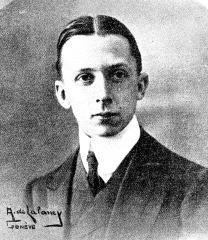 Robert de Traz (1884-1951)
Né à Paris. Etudes de droit et 
d’administration. Stage à Londres. 
Influencé par Murras et Barrès.
À Genève depuis 1906. 
Créateur des revues et
Ecrivain à un grand succès en 
1913 (L’homme dans le rang).
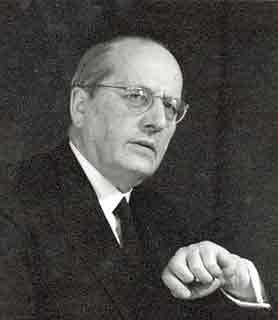 Pro Helvetica Dignitate et Securitate
Un article de Samuel Cornut dans le Foyer Romand (1912) influence la décision des Reynold,Traz et François d’agir.
Cornut critique le matérialisme croissant. Parle d’une désagrégation nationale et se demande si la Suisse existerai. 
Il propose de renforcer les liens entre les communes et que la Suisse Romande doit tourner vers la Bourgogne où se trouve sa « Patrie littéraire ».
Reynold et Traz critique la solution de Cornut.
Dès 1911 Reynold noue des relations et prépare une action.
Fin 1911, visite d’Alexis François à Reynold.
4 Janvier 1912, réunion des dizaine de personnes chez Reynold.
Réunion réussie. P.H.D.S. est né. Une circulaire confidentielle est distribuée. Elle traduit en allemand par Marcel Godet vers la fin de 1912.
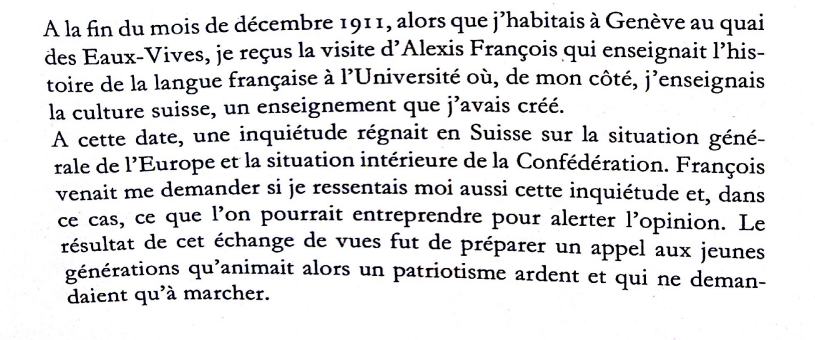 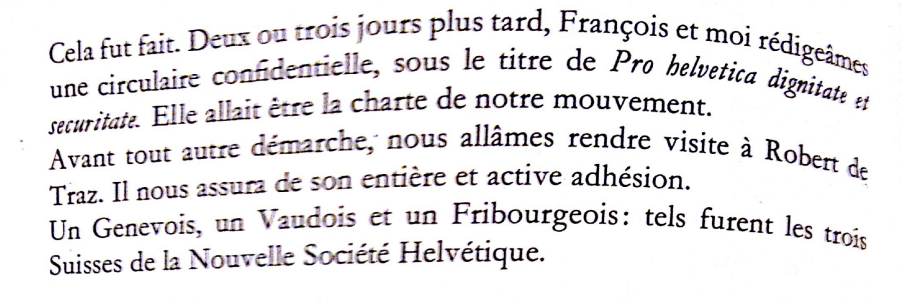 Mise en place durant 1912-1913 des groupes énergiques et homogènes.
Majorité des hommes à droite et Protestants. Cependant, une recherche des hommes de gauche et des catholiques: un défi gagné au Jura. Mais très difficile ailleurs. 
La recherche des hommes de gauche est un moyen pour ne pas être récupérer par un parti politique. Pas de véritable réussite.
Adhérer, conditions:
Etre suisse
Avoir moins que 40 ans
 En déc. 1912, chaque adhérant doit être parrainé (appliqué surtout à Berne).
 Tendance à limiter les effectifs
Adhérer, conditions:
Etre suisse
Avoir moins que 40 ans
Méfiance envers:
	politiciens 
	Journalistes
Organisationde PHDS
Assemblée générale à Rome (28 avril 1912) crée:
Un secrétariat permanent (= travail administratif)
Reynold, François, Benziger
Un conseil des délégués (convoqué 3-4x par année et présente les différentes activités du groupes)
Une assemblée plénière (1-2x par année): débatte sur des questions décidées par le secrétariat.
Débats: un représentant par région linguistique et un débat au fond (pad de détail, pas de débat sur les problèmes internes de PHDS).
Processus d’une étude:
Une question nationale décidé par le secrétariat (par ex.: éducation nationale)
Des enquêtes régionales menée par les groupes et un rapport au secrétariat.
Synthèse et étude approfondie par un spécialiste. 

Reynold: caractère autoritaire:
Pas de respect des règles lors des convocations
Faire écho et pas rester à l’ombre.
Divergences des avis ne figurent pas dans le procès verbal de l’assemblée.
Pas de longues discussions
Vers la NSH
Idée de Reynold: une situation comparable = une société comparable
Mai 1913, à l’assemblée de Flamatt de la PHDS. Reynold insiste sur deux choses:
L’heure est grave et a besoin d’une action extraordinaire.
Expliquer l’histoire de la Société Helvétique: création, rôle et activités, et lier les deux époques.
Pour Reynold, 2 facteurs sont liables:
Les influences étrangères sur la Suisse
Le matérialisme
Les membres à Flamatt choisissent le nom « Société Helvétique » et acceptent le qualificatif « Nouvelle » suggéré par A. François. Ils donnent feu vert pour reconstituer la Société Helvétique, mais sans précipiter. 
2 conditions doivent être remplies avant de révéler au public le nouveau nom:
Présence dans l’ensemble de la suisse
Un programme unique
NSH dans la Suisse Allemande
3 obstacles en Suisse Allemande:
Le sujet n’est pas très préoccupants 
Un désintérêt de la jeunesse pour les affaires nationales.
Déception de certains sympathisants alémaniques, favorables à une action pratique plutôt à des banquets, discours, articles de presse.
NHS dans la SA (suite)Le cas de Berne
Une percé à Berne: Carl Albert Loosli est disposé à s’engager activement. 
Le groupe de Berne est formé le 8 nov. 1913. Mais, Loosli est un homme polémique à un caractère difficile et a beaucoup de problème (Affaire Gotthelf). Détérioration des relations.
Gerhard Steck, avocat, est nommé à Bern. C’est un véritable meneur d’équipe. Il convoque une assemblée à Olten le 7 décembre 1913 de 35 suisses alémaniques.
NSH – BE, ZH
Reynold présente le mouvement et sait convaincre les participants.
Une promesse de fonder des groupes dans 9 cantons SA (Bâle, BE, Sch, SO, ZH, AR, LU, TH, GR). 
À ZH Ernst Bovet est intéressé, mais il est concurrent et Reynold ne le sympathise pas. 
Bovet voit dans le PHDS un complément de son œuvre. Mais il manque de clarté à cause de conflit d’intérêt.  
Un médecin romand, André Repond, travaille à ZH, et s’intéresse au projet, mais il est romand. Pas d’alternative, il est chargé de fonder le groupe zurichois. Il réussit son œuvre grâce au pasteur Grob.
NSH – Le programme unique
François et Reynold prépare un texte. L’assemblée d’Auvernier en nov. 1913 le critique (prétentieux, présomptueux, trop conservateur, réactionnaire). 
Reynold et François adoucissent le texte qui est accepté. Un exemple:
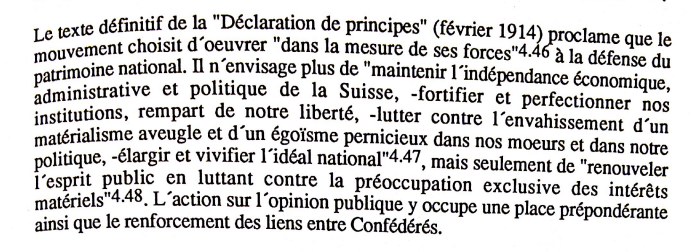 Le 1er février 1914 à Berne, la « déclaration des principes » est adoptée. La journée se déroulera conformément aux espérances de Reynold
Le discours de Steck porte sur les menaces qui pèsent sur la Suisse. Pour lui, le peuple doit réagir et c’est la NSH qui doit lui montrer la voie et l’encourager. Pour lui, la politique doit être idéaliste et pas réaliste. 
Freymond, met l’accent sur la Suisse, oisis de tolérance dans un monde très nationaliste. La Suisse qui doit se défendre et montrer l’exemple d’une nation qui existe. 
Après un toast à la Patrie, on accepte à l’Unanimité la « déclaration de principes ». 
La Nouvelle Société Helvétique est bien fondée. Elle trouve un large écho dans la presse en principe favorable (24 contre 11). On salue ou reproche 2 éléments: Inutilité et non être pionnier. On critique l’art. 2. Les socialistes dénoncent.
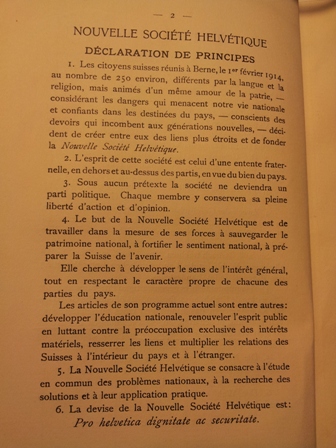 Les Hommes
Hommes de lettres
Universitaires
Hommes politiques
Entrepreneurs
Journalistes (méfiance)
NSH - Buts
Buts d’hier: 
Sauvegarder le patrimoine national.
Fortifier le sentiment national.
Préparer la Suisse de l’avenir.
Développer le sens de l’intérêt général.
Respecter le caractère propre des parties du pays.
But d’aujourd’hui:
favoriser le dialogue entre les différentes composantes de la population.
participer à la discussion sur les défis et les problèmes à l’intérieur et à l’extérieur.
NSH- Organisation
Organisation décentralisée, basée sur l’autonomie des groupes parsemés.
4 catégories
Membres: Cotisent, femmes à partir de 1918
Membres en 1915: 1460
1926- 1630
1954 – 2094
1985 - 1766
Groupes: noyau de base très autonomes voire indépendants: ce que permet une action individualisée adapté au nécessité régionales et locales.
Organisation (suite)
Groupe (suite)
Chaque groupe recrute ses membres. Choisi le thème de réflexion et les travaux, mais;
Doit agir selon le principe de NSH (plusieurs groupes permis)
Le président du groupe est membre du comité central. 
Tous les groupes qui fonctionnent aujourd’hui (12 groupes) sont constitués la première fois entre 1914 et 1920 (sans compter les modifications: Vaud à la place de Vevey et Lausanne). 
Conscienza Svizzera
Organisation
Comité Central = ensemble des présidents des groupes + délégués individuels désigné par le comité. (2007 = 24)
Assemblée des délégués = organe suprême. Chaque groupe pouvait (en 2007) envoyer un représentant par fraction de 50 membres inscrits.
NSH- Activités
Conférences et/ou débats quelques fois, surtout au début se terminent par un banquets
 enquêtes (au niveau de groupes)
Publication de Bulletin (Contact après la fusion avec Rencontres suisse) et d’annuaire. 
Parrainage des études et recherches
Collaboration avec le gouvernement ou d’autres entités semblables pour les mêmes activités savantes.
Coopération et fondation des plusieurs entités semblable ou à titre plus spécifique
Activités: entités propres
l’Organisation des Suisses de l’étranger, 
la Semaine suisse, 
la Section Armée et Foyer de l’Etat-major général  de  l’armée
la  Fondation  Pro Helvetia,  
le  lieu  de  rencontre  du  Stapferhaus  au  Château  de  Lenzbourg
Fondation  pour  la collaboration confédérale à Soleure
Rencontres suisses
Groupe spécial
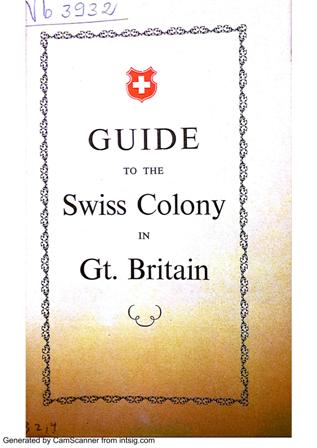 Les bureaux (secrétariat) à l’étranger (bureau d’Athène aujourd’hui). 
Bureau chargé de servir les ressortissants suisses à l’étranger. 
Exemple: bureau de Londres: brochure d’information pour les suisses en GB: contient pleines d’information s sur les produits du pays, les ressortissants les centres culturels etc.
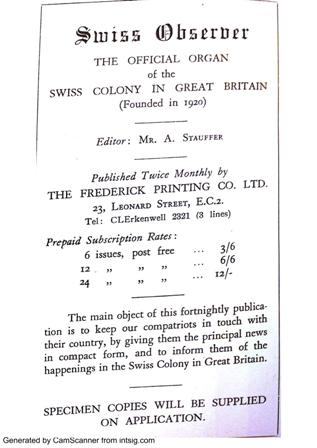 QUESTIONS TRAITÉES
Questions d’intérêt nationales dans toutes les domaines conformément aux principes et aux buts de la NSH
Questions historiques
Questions politiques
Questions économiques
Questions sociales
D’autres questions
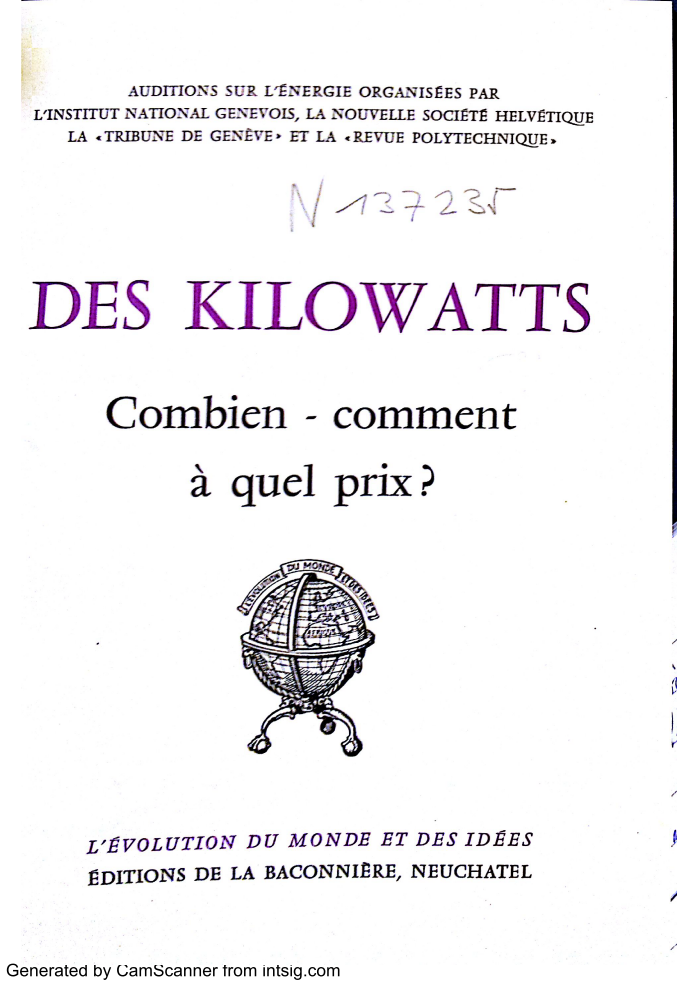 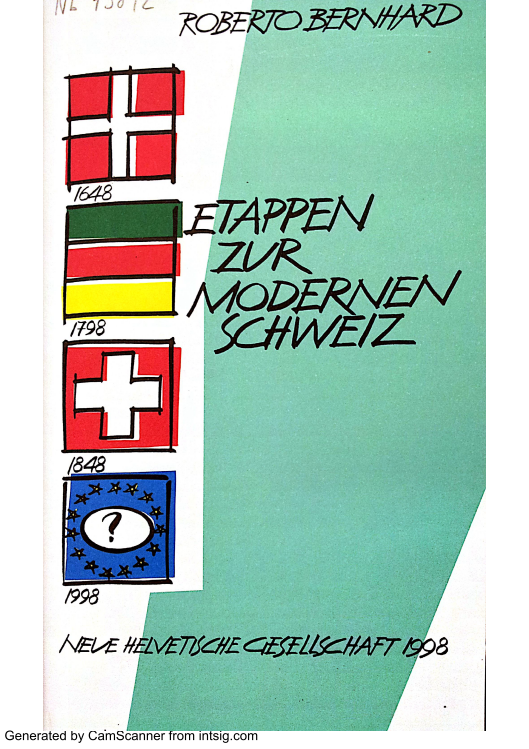 EX. - 3 activités principales 1) Dialogue entre les régions du pays
Un rôle important durant la Première Guerre: 	discours de Spitteler « Notre point de vue suisse » = considérer le Romand comme frère et l’Allemand comme voisin. 
Elle organise un véritable service de presse (rédiger, traduire, publier etc.) pour rapprocher les communautés. 
Jetter un pont vers le Tessin. Fête au Chiesa. et « Giornate della Sviszzera Italiana » (mettre en évidence les problème du Tessin).
Soutenir le projet de considérer le Romanche comme quatrième langue (1938).
1967 créer la Fondation pour la collaboration confédérale (Baden).
1974: Via « Collection CH » propose de traduire des traductions  d’ouvrages littéraires suisses dans les langues nationales.
Soutenir la création du canton du Jura (rôle difficile).
1976: un programme d’échange des jeunes à l’intérieur du pays.
Brochures, publications, rencontres etc.
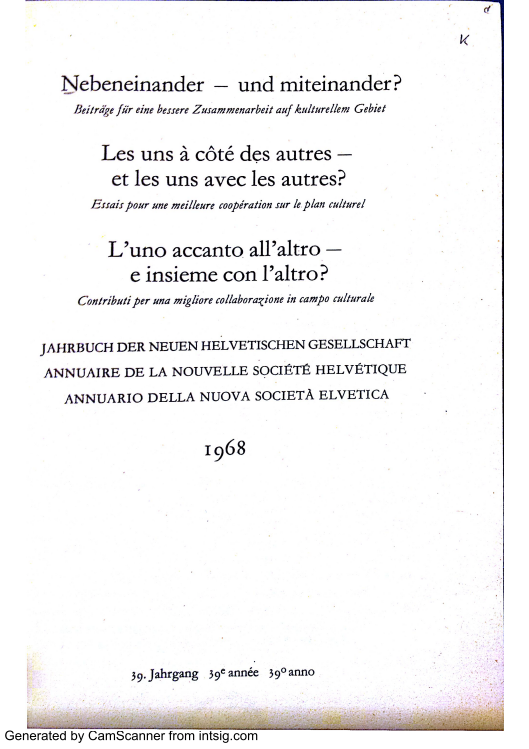 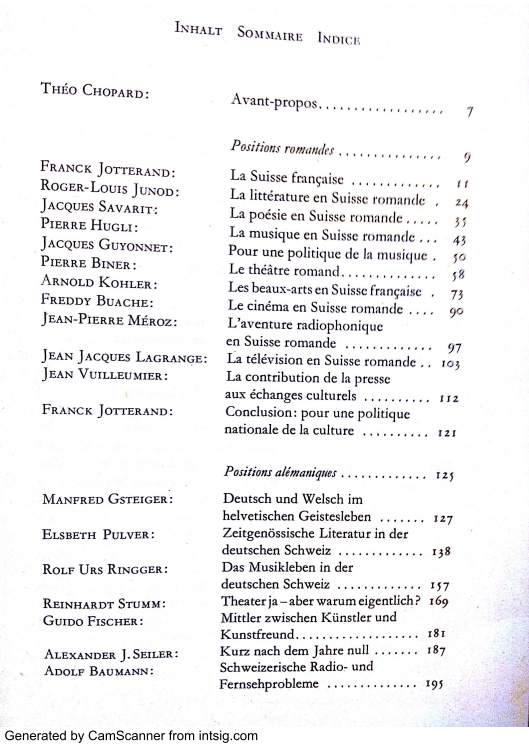 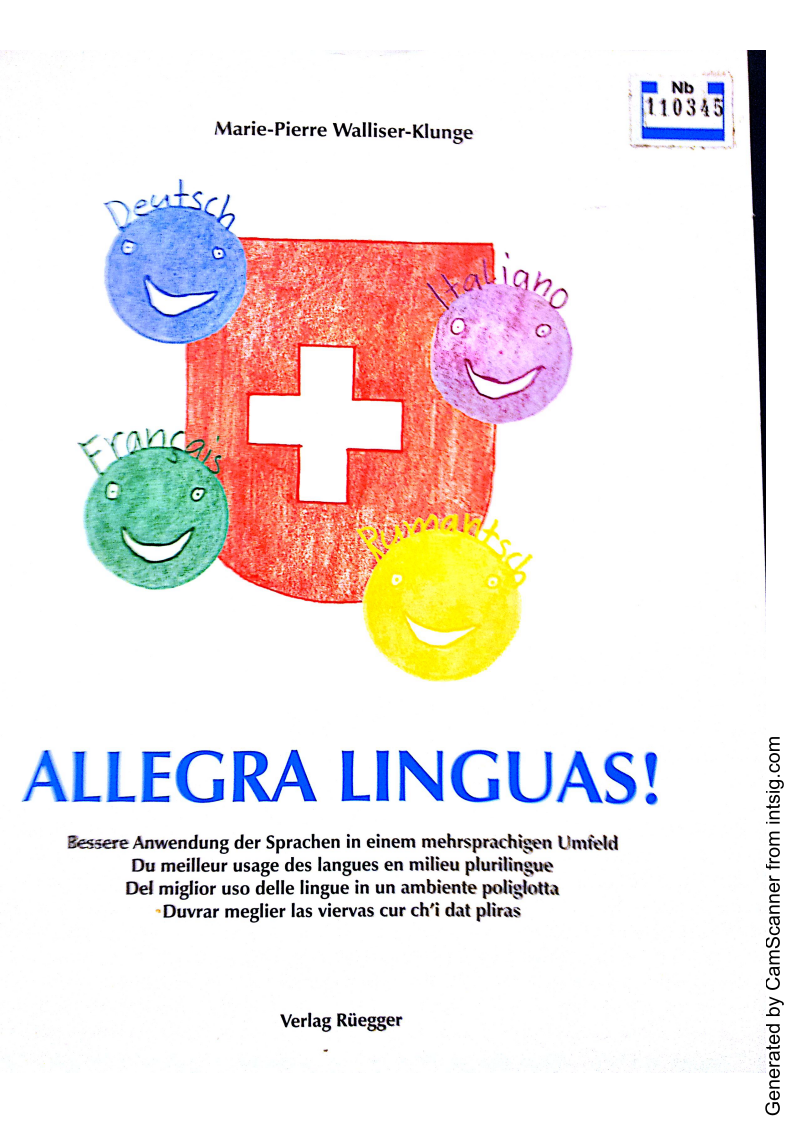 EX. - 3 activités principales 2) Education national
Le premier point dans le programme qui figure dans le « déclaration de principes ». 
Ce n’est pas un dressage, mais une occasion de s’ouvrir au préoccupation de la collectivité et possibilité de prendre à penser librement.
Insérer des idées patriotiques dans le programme scolaire (années 20)
En 1930: « La Suisse, un annuaire national ». Vol.1. 
Années 30, vive participation dans la « défense spirituelle »
1942 à AR, congrès sur l’éducation nationale: une manifestation contre le totalitarisme, et mettre en avant l’affirmation de soi.
1960, crée au Stapferhaus un lieux de rencontre et d’échange d’idées.
EX. - 3 activités principales 3) Rapports avec l’étranger
L’œuvre des Suisses à l’étranger figure déjà dans la « déclaration de principes ». 
1917: Une Commission des Suisses à l’étranger est constituée. 1919 un Secrétariat. Plus tard l’Œuvre devient indépendant. 
2 moments pour la NSH de traiter avec les questions de la politique étrangère: SDN (1920) et ONU (1986). …
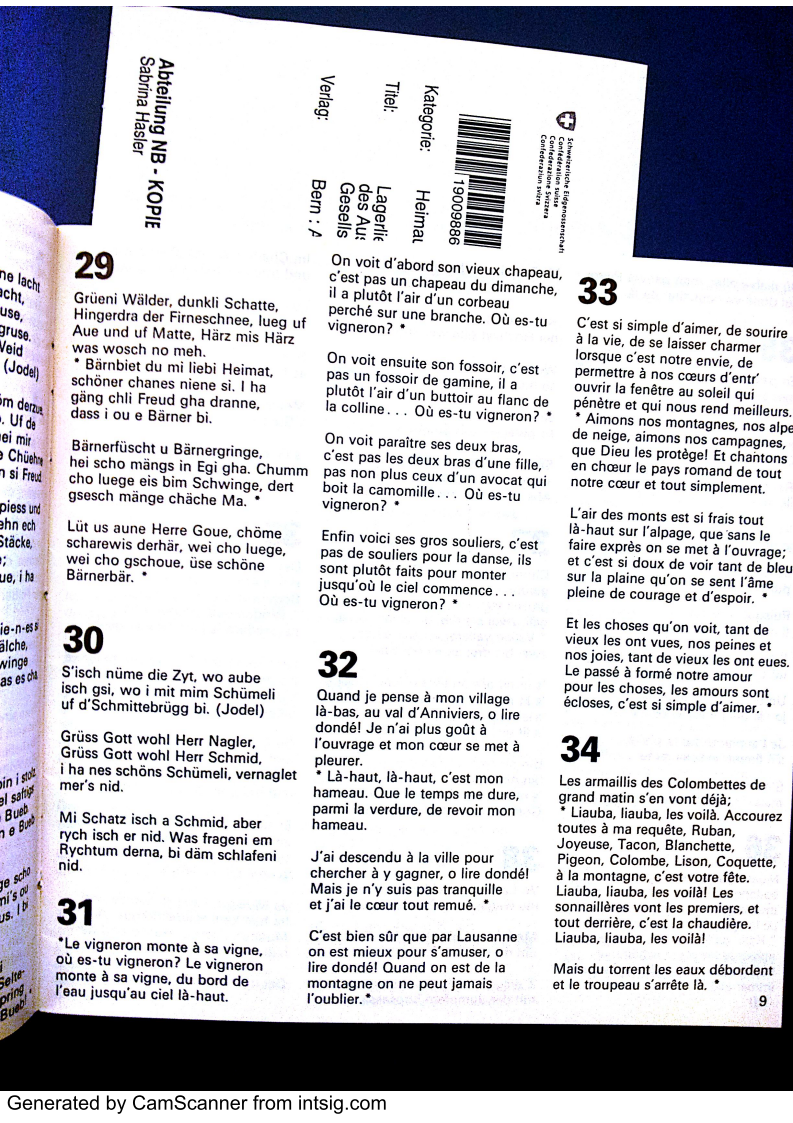 Remarques finales
La NSH : 
Dialogue et compréhension à la place d’action.
Indépendance vis-à-vis de l’autorité politique = souplesse et plus de liberté
Intérêts majeur pour le problème du pays.
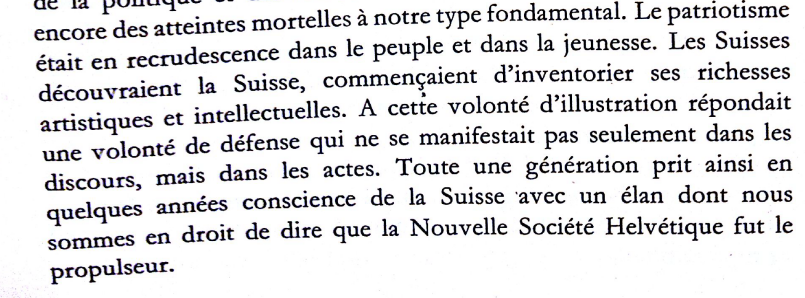